Werksessie OFL-werkconferentieLeren balanceren voor vertrouwen en gelijkwaardigheid
Platform Spoorgoederenvervoer en Leefomgeving
28 november 2023
Platform Spoorgoederenvervoer en Leefomgeving - opzet
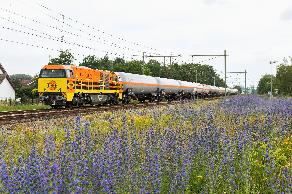 Doel = Dialoog over lange termijn visie spoorgoederen en leefomgeving

Aanleiding: «Actieplan Leefbaar Spoor bij goederenvervoer»

Medio 2023 voorgesprekken met betrokkenen en belanghebbenden 

Eerste bijeenkomst op 22 september 2023
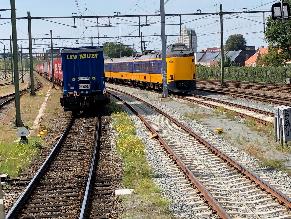 2
OFL-werkconferentie – Werksessie Leren balanceren voor vertrouwen en gelijkwaardigheid
28 november 2023
Platform Spoorgoederenvervoer en Leefomgeving - werkwijze
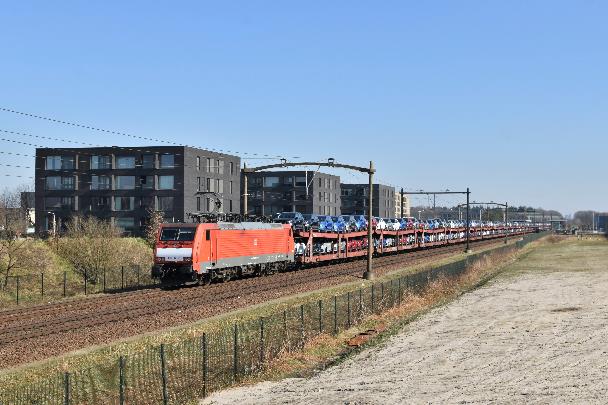 Samenstelling van het Platform
 4 bewoners
 4 private sectorpartijen
 1 lid van ProRail
 4 personen vanuit medeoverheden
 4 personen vanuit de Rijksoverheid

Frequentie
Eens per kwartaal een bijeenkomst

Regie
OFL-voorzitter Remkes en OFL-secretariaat
3
OFL-werkconferentie – Werksessie Leren balanceren voor vertrouwen en gelijkwaardigheid
28 november 2023
workshop verbindend onderhandelen
Balanceren voor vertrouwen en gelijkwaardigheid
Joosje Bachman
Karsten Schipperheijn
[Speaker Notes: De cursisten hebben de e-learning gedaan. 
Inzet van dag 1 is het oefenen van alle essenties en het aanbod van de theorie verminderen. 

Anne: sheets]
| 5
Verbindend Onderhandelen is een benadering
DENKWIJZE
WERKWIJZE
INSTRUMENTEN
TIPS & TRUCS
| 6
Conferentie OFL 28 november 2023 | Verbindend Onderhandelen
[Speaker Notes: Karsten

De essenties horen bij de denkwijze.
De stappen bij de werkwijze.]
Vijf essenties van Verbindend Onderhandelen
Belangen geven meer ruimte dan standpunten
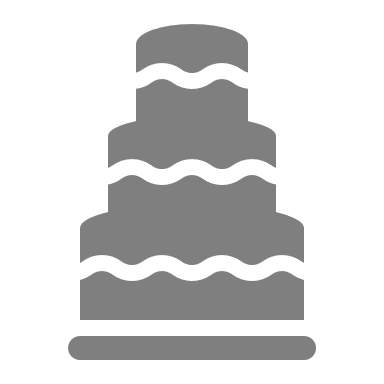 De taart kan groter
Weet wat je hebt als het niet lukt aan de onderhandelingstafel
A
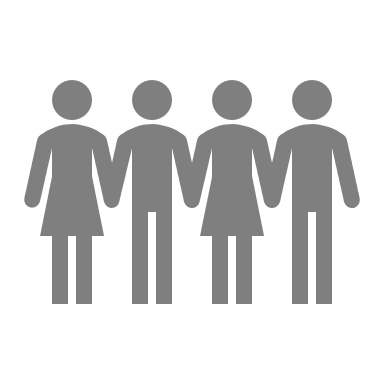 B
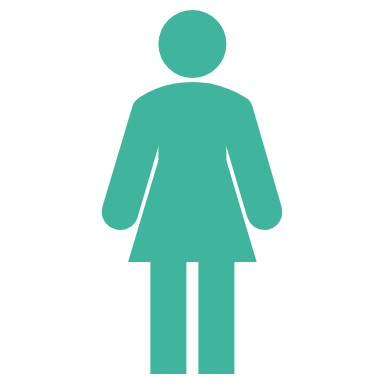 Basis leggen voor duurzame samenwerkingsrelaties
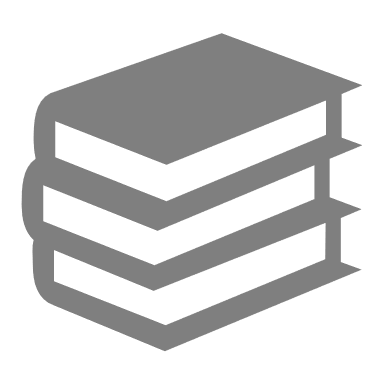 Gezamenlijke kennisontwikkeling
| 7
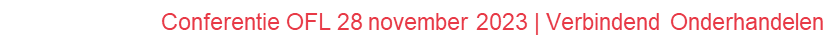 [Speaker Notes: Karsten]
BELANGEN GEVEN MEER RUIMTE DAN STANDPUNTEN
Essentie 1
[Speaker Notes: Karsten]
Belangen in plaats van standpunten
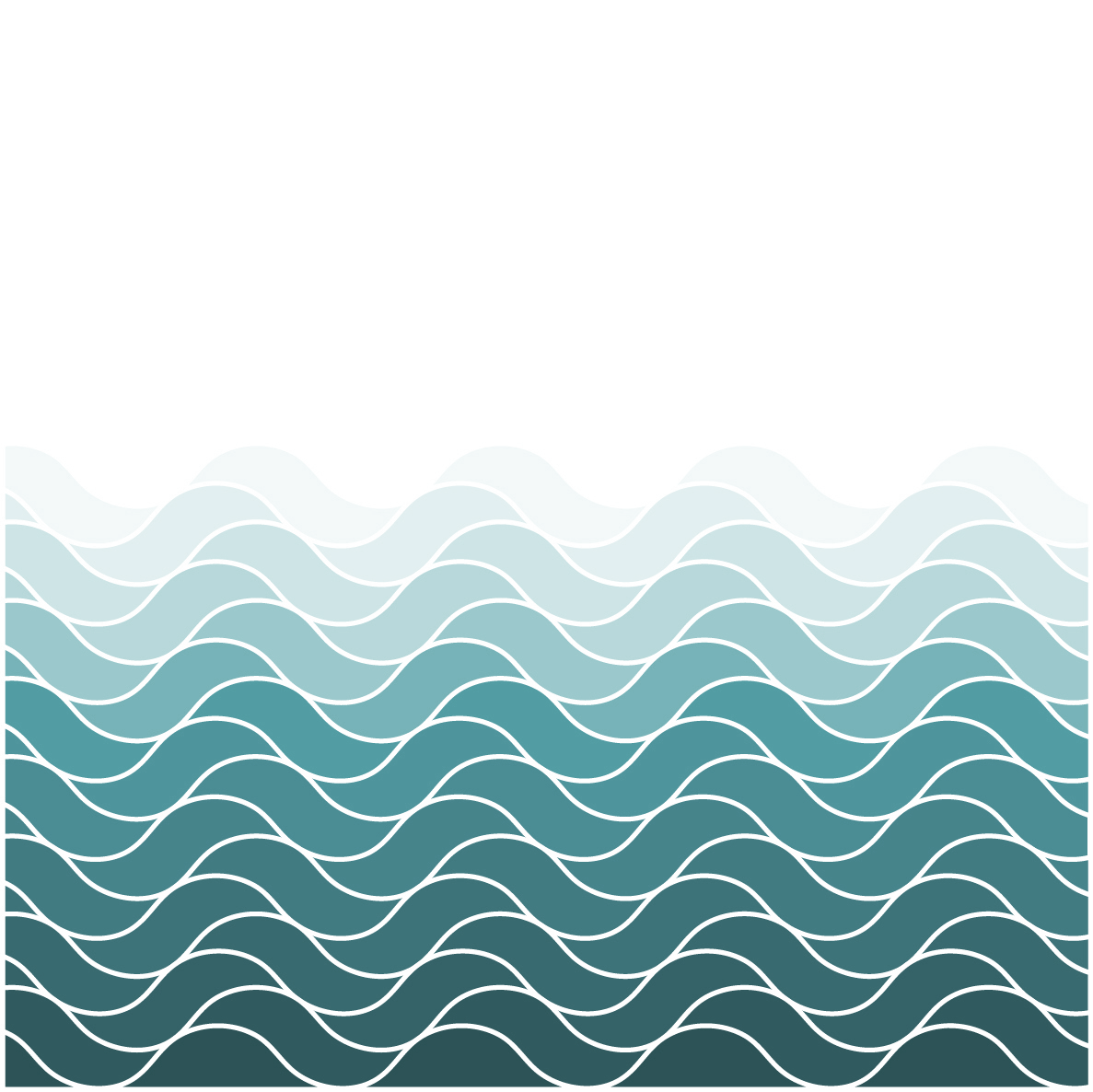 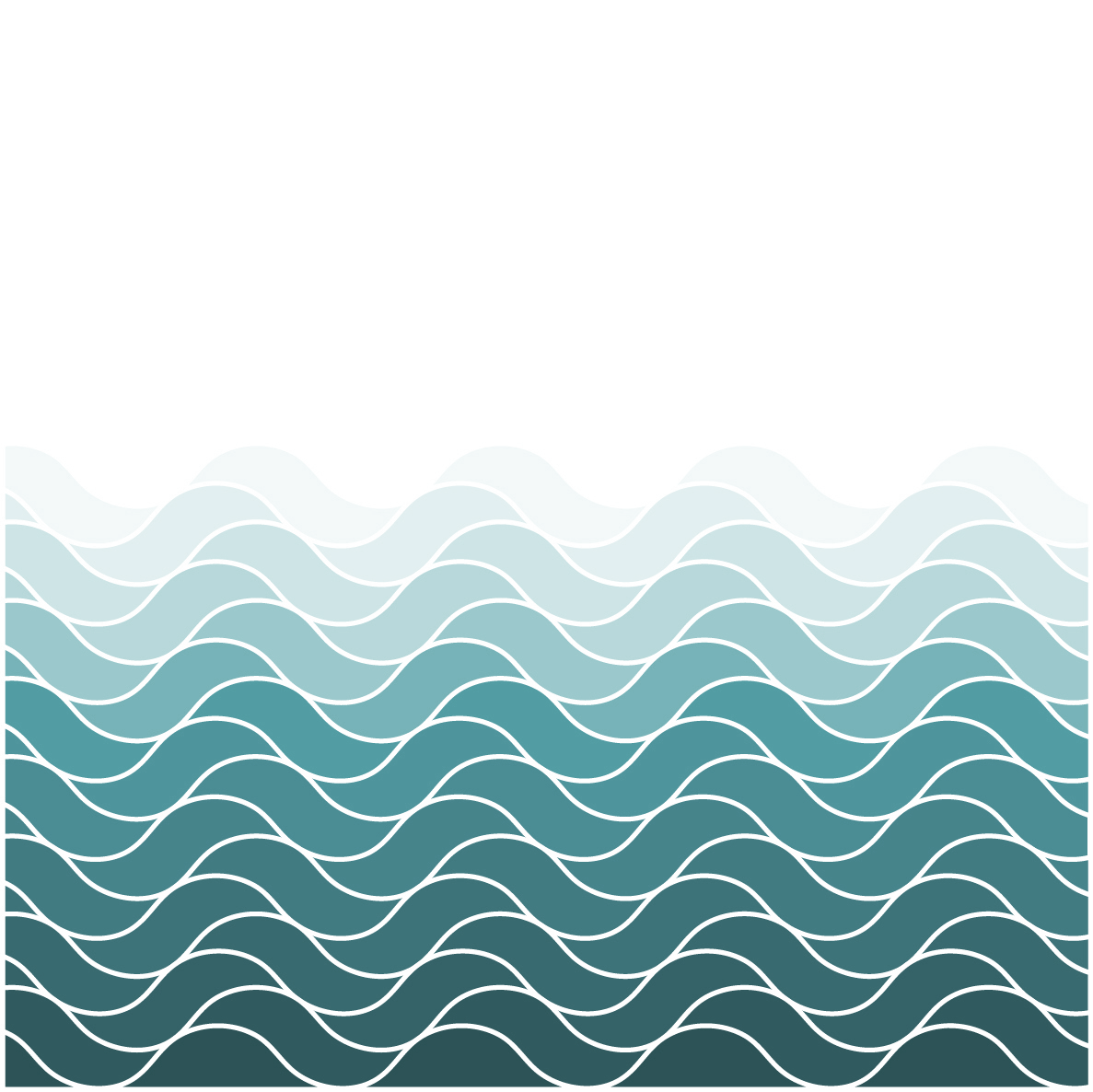 stand-
punten
stand-
punten
belangen
belangen
Belangen geven meer ruimte dan standpunten
| 9
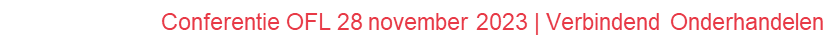 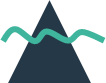 [Speaker Notes: Karsten]
Belangen zijn het antwoord op de vraag:
Waarom is dat voor jou belangrijk?
Waar zou de uitkomst aan moeten voldoen om voor jou een goede uitkomst te zijn?
Zijn er nog meer dingen die belangrijk zijn voor je?
Waar lig je van wakker?
Wat zijn je zorgen?
Maak jouw belangen bekend
Luister en ontdek hun belangen
Belangen geven meer ruimte dan standpunten
| 10
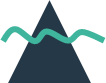 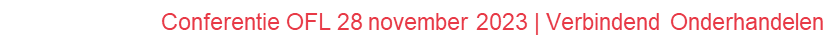 [Speaker Notes: Anne

Voorbeelden van vragen om achter belangen te komen]
Vijf essenties van Verbindend Onderhandelen
Belangen geven meer ruimte dan standpunten
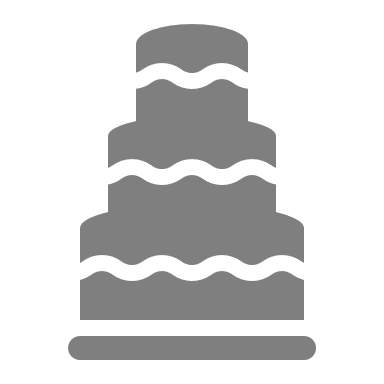 De taart kan groter
Weet wat je hebt als het niet lukt aan de onderhandelingstafel
A
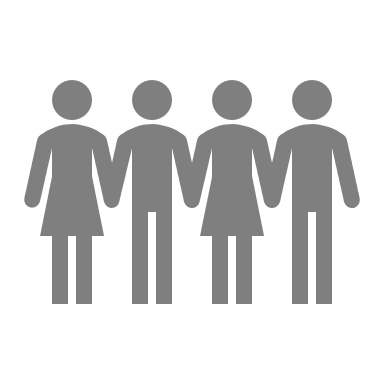 B
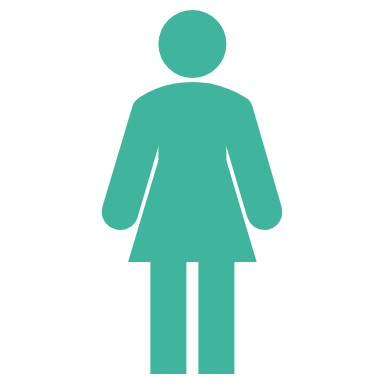 Basis leggen voor duurzame samenwerkingsrelaties
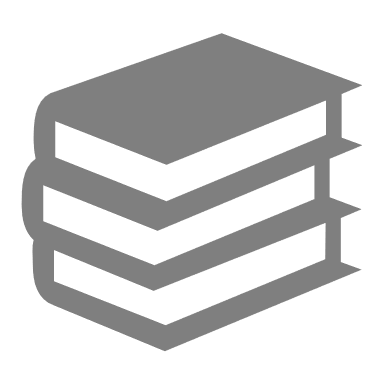 Gezamenlijke kennisontwikkeling
| 11
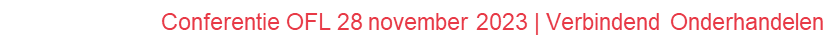 [Speaker Notes: Karsten]
Basis leggen voor duurzame samenwerkingsrelaties
Er zijn twee pijlers onder deze essentie:
Blijf bouwen aan vertrouwen
De stakeholders zitten gelijkwaardig aan tafel
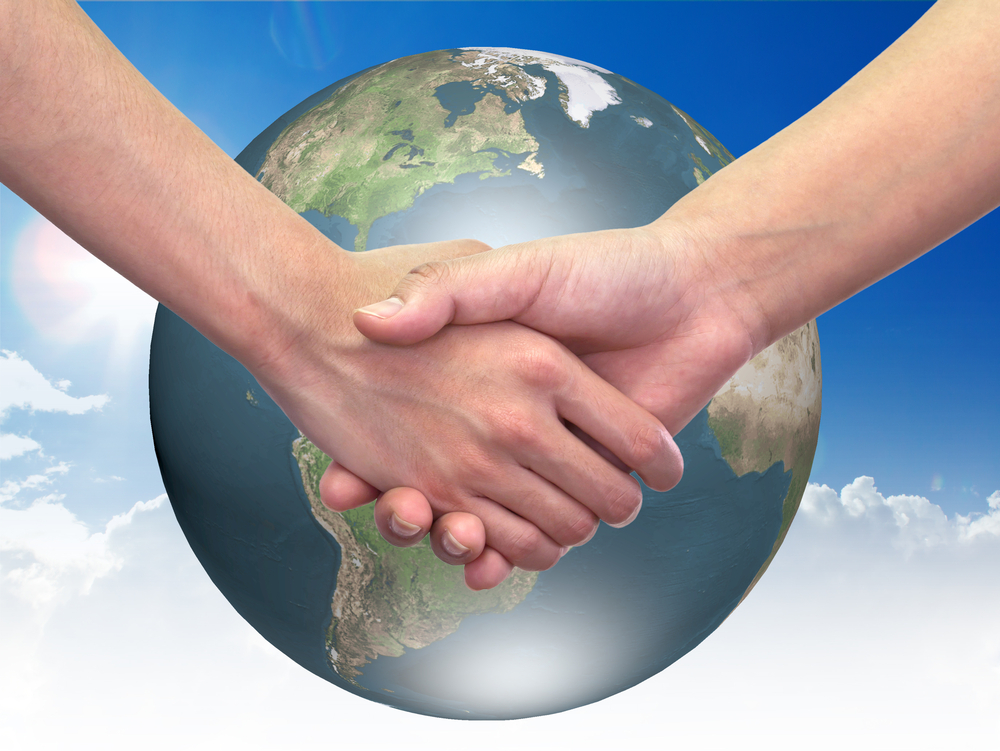 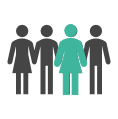 Basis leggen voor duurzame samenwerkingsrelaties
| 12
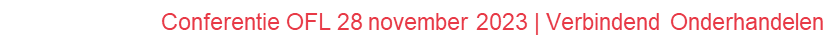 [Speaker Notes: Karsten]
Duurzame relaties
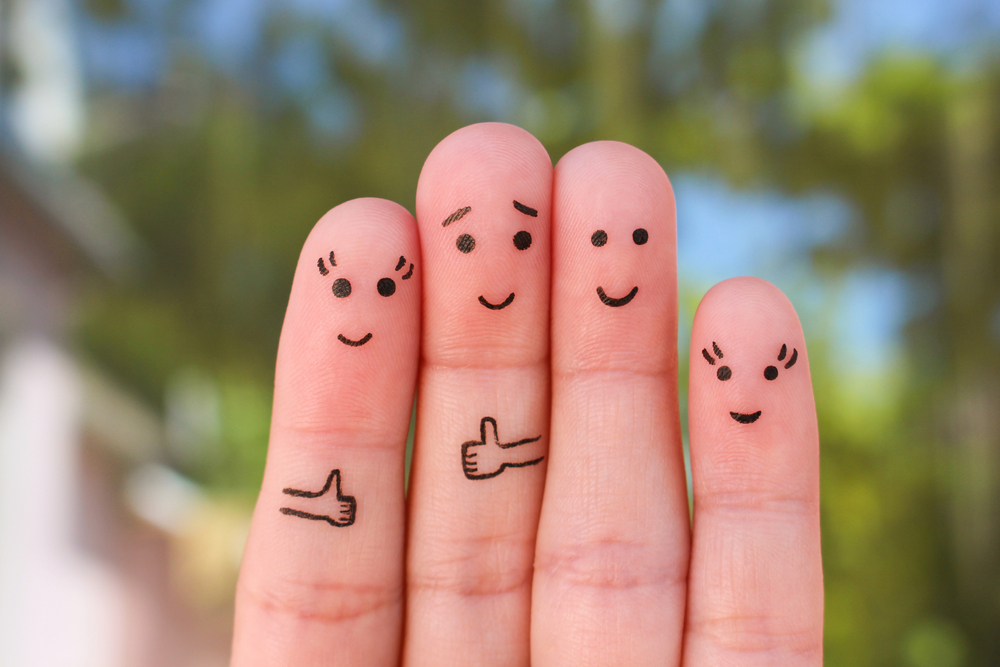 Vertrouwen ontstaat in interactie
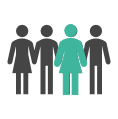 Basis leggen voor duurzame samenwerkingsrelaties
| 13
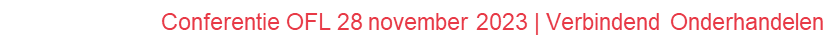 Vertrouwen begrijpen – omschrijvingen
Met zekerheid hopen
Een stap voorwaarts zetten in onzekerheid
Dat wat voor jou belangrijk is, afhankelijk maken van het handelen van anderen
Vertrouwen is een complexe combinatie van intuïtie, basishouding & rationele inschatting
Vertrouwen is als schone lucht, je merkt het als het er niet is.
Vertrouwen is de verwachting van partij A dat partij B 
(C, D, etc) zal afzien van opportunistisch gedrag, zelfs als 
de gelegenheid zich voordoet. (Walter, 2023)
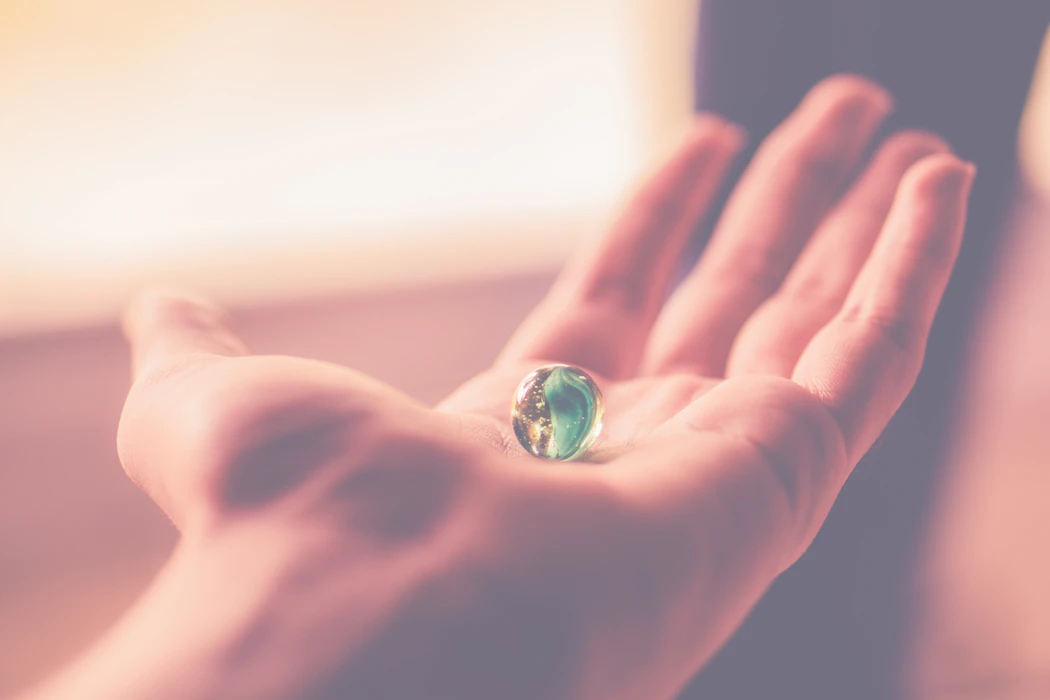 Brené Brown
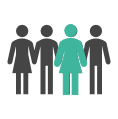 Basis leggen voor duurzame samenwerkingsrelaties
| 14
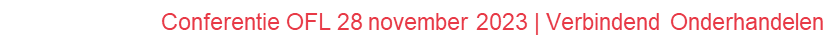 [Speaker Notes: Karsten versimpelt deze sheet

Benée Brown]
Gelijkwaardigheid
Gelijkwaardig is niet hetzelfde als ‘gelijk’. 
Iedere partij verschilt in belangen, positie, grootte, et cetera, maar aan tafel hebben partijen gelijkwaardige rol:
Ieder heeft inbreng in het proces en is daar mede verantwoordelijk voor
Ieder mag bijdragen aan oplossingen door opties in te brengen/te verbeteren
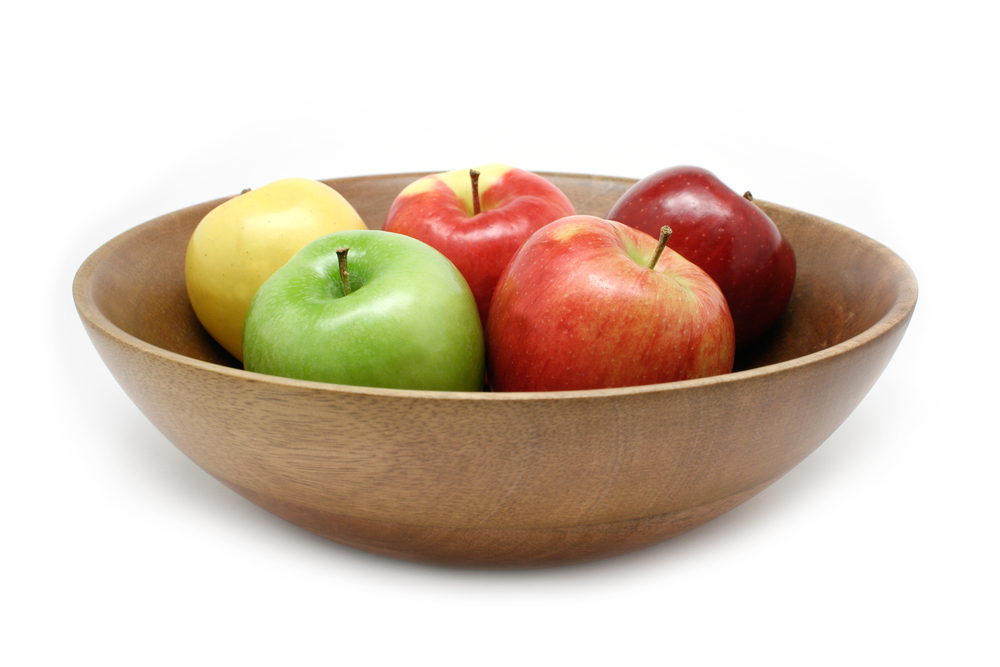 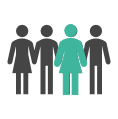 Basis leggen voor duurzame samenwerkingsrelaties
| 15
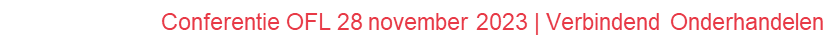 Verbindend onderhandelen: dilemma’s
Moet je de omgeving informeren als er tijdelijk meer gevaarlijke stoffen worden vervoerd over een bepaald traject? 

Ja, informeren				Nee, niet 								informeren
Dilemma 1
[Speaker Notes: Anne introduceert opdracht]
Hinderverplaatsing: moet je een kleinere groep nieuwe gehinderden (verleggen goederenstromen) creëren om een grotere groep oudere gehinderden (bestaande routes) te ontlasten?

Ja: nieuwe kleinere groep gehinderen creëren		

							Nee: geen nieuwe groep, 								oudere groep niet ontlasten
Dilemma 2
[Speaker Notes: Anne introduceert opdracht]
Kan je een woonwijk plannen waar ook de bewoners naar verwachting hinder gaan krijgen van spoorgeluid en trillingen?

Ja: woonwijk plannen		Nee: niet plannen
Dilemma 3
[Speaker Notes: Anne introduceert opdracht]
In een totaalpakket zijn afspraken gemaakt om trillingsschade te voorkomen. Bij nader inzien blijken de maatregelen ontoereikend. Ga je toch door met de uitbreiding van goederenvervoer over het spoor?  

Ja, door met uitbreiding goederenvervoer

							Nee, als maatregelen 									ontoereikend zijn, ga je niet door
Dilemma 4
[Speaker Notes: Anne introduceert opdracht]
Vertrouwen bespreken
| 21
Bron: het ABC  van vertrouwen van Ken Blanchard, Cynthia Olmstead & Martha Lawrence
[Speaker Notes: Ken Blanchard: Het abc van vertrouwen]